Nutrition Requirements & Recommendation In infants and children
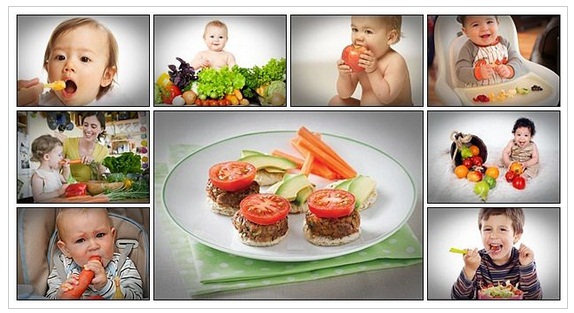 Wejdan Alabdulkarim
Pediatric Clinical Dietitian
King Khalid University Hospital
March 2016
Introduction
Infants (6-12 months)
Food Pyramid (2-6 y/o)
Most Common Nutrition Problems in Children
Reasons for feeding disorders 
Complication related to feeding disorder
Tips for the parents for pre-scholars
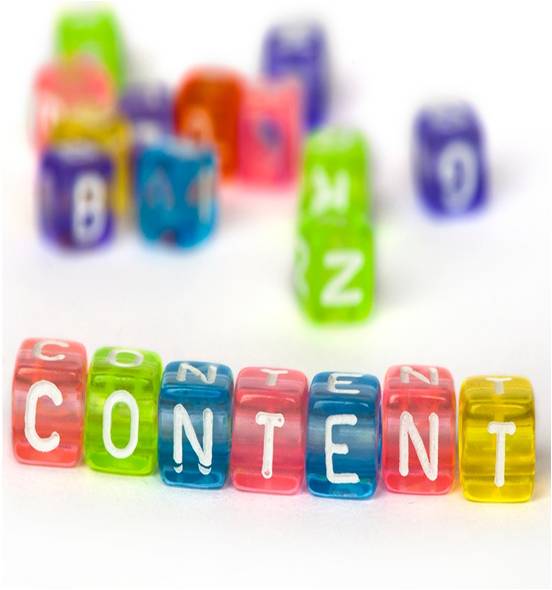 Introduction
Feeding is an important part of the everyday life of infants and young children, and much parent-child interaction occurs at feeding times.

Infancy and childhood are periods of rapid, significant changes. Therefore, proper nutrition is very important for the child's growth and development.
Introduction
About 25% to 40% of infants and toddlers are reported by their caregivers to have feeding problems, mainly colic, vomiting, slow feeding, and refusal to eat.

Although some of these difficulties are transient, some problems, such as refusal to eat, are found in 3% to 10% of children and tend to persist.
Infant Feeding Recommendation
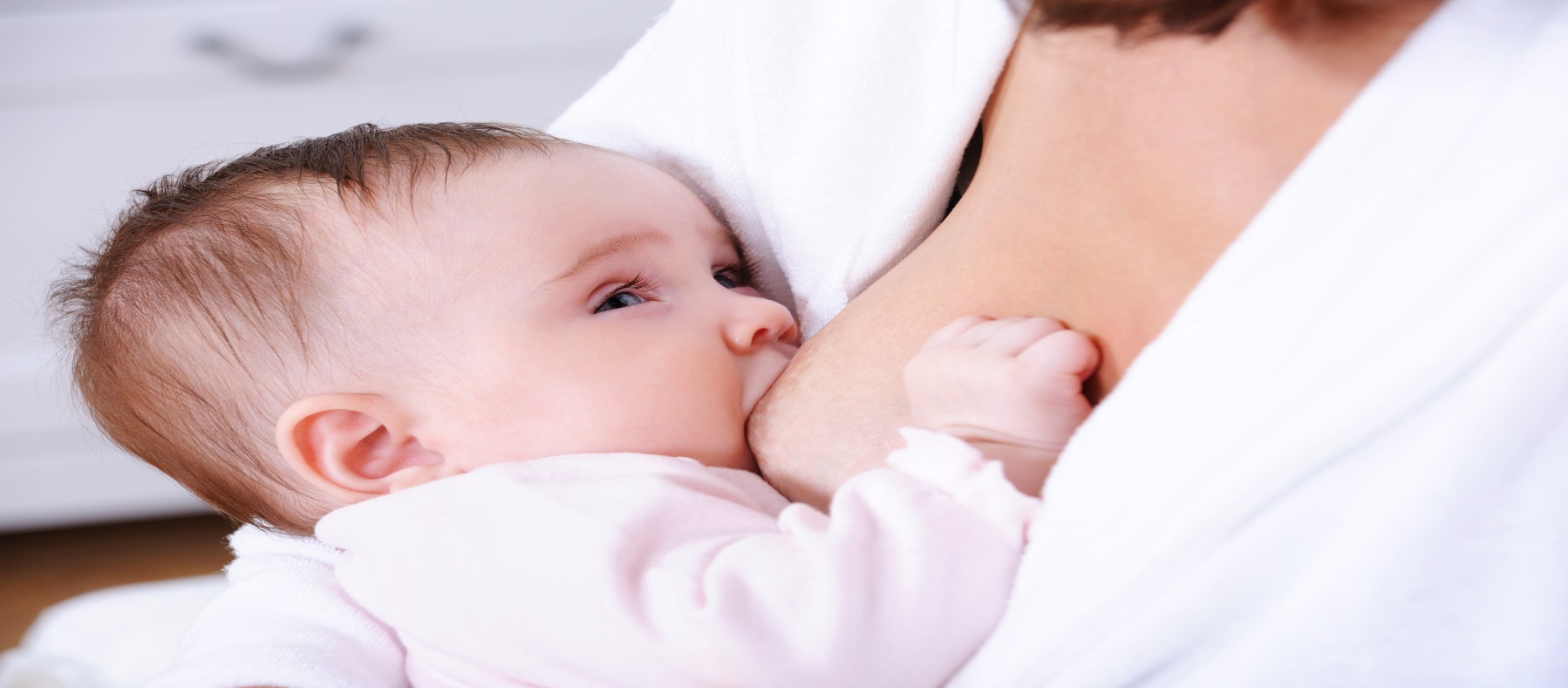 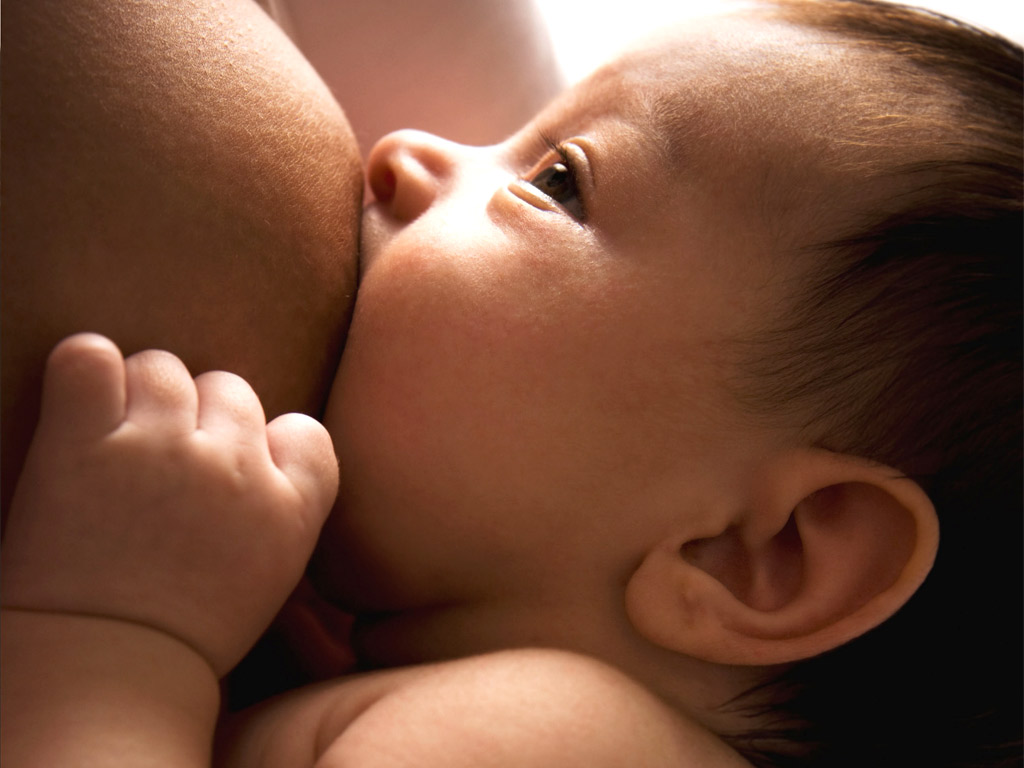 Infant Feeding Recommendation
First 6 months of life:
WHO stated that infants should be exclusively breastfed for the first six months of life to achieve optimal growth, development and health. 

6 months-2 years: 
Infants should receive nutritionally adequate and safe complementary foods while breastfeeding continues for up to two years of age or beyond.
Infant Feeding Recommendation
Terms: 
"Exclusive breastfeeding" is defined as no other food or drink, not even water, except breast milk for 6 months of life, but allows the infant to receive ORS, drops and syrups (vitamins, minerals and medicines). 

"Predominant breastfeeding" means that the infant's predominant source of nourishment has been breast milk, liquids (water and water-based drinks, fruit juice) ritual fluids and ORS, drops or syrups (vitamins, minerals and medicines).
Infants (6-12 months)
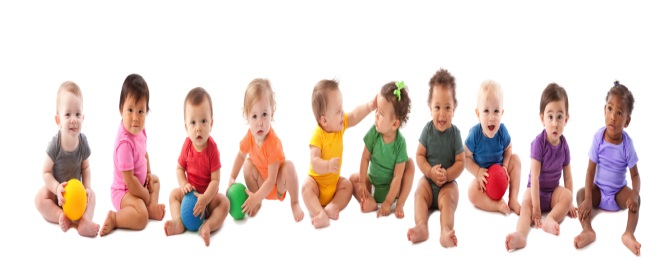 Feeding an infants (6-12 months):
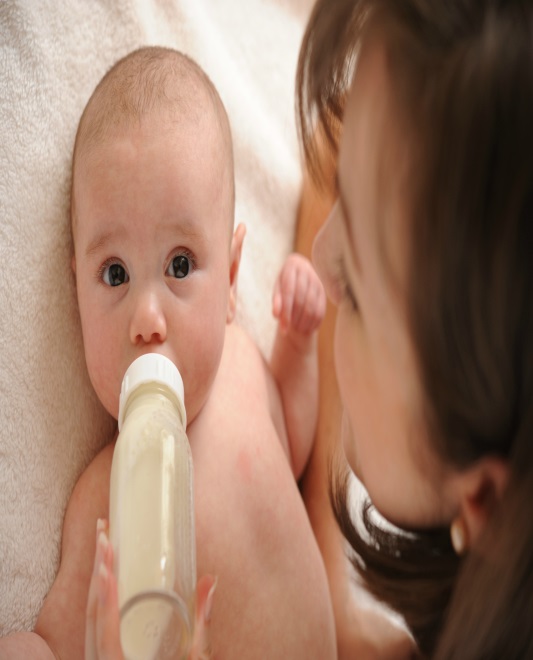 Babies’ eating habits change during the period of 6-12 months of age.
 
Breast milk or commercial iron-fortified infant formula is still the main source of energy and nutrients, but babies need other foods to develop and grow properly.
 
Babies gradually get used to family foods during the latter part of the first year.
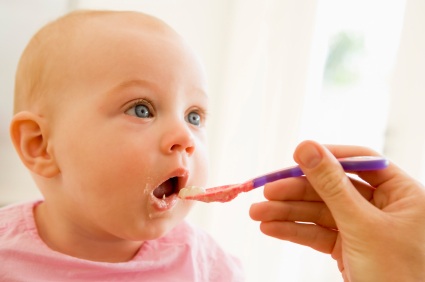 Starting Solid Foods
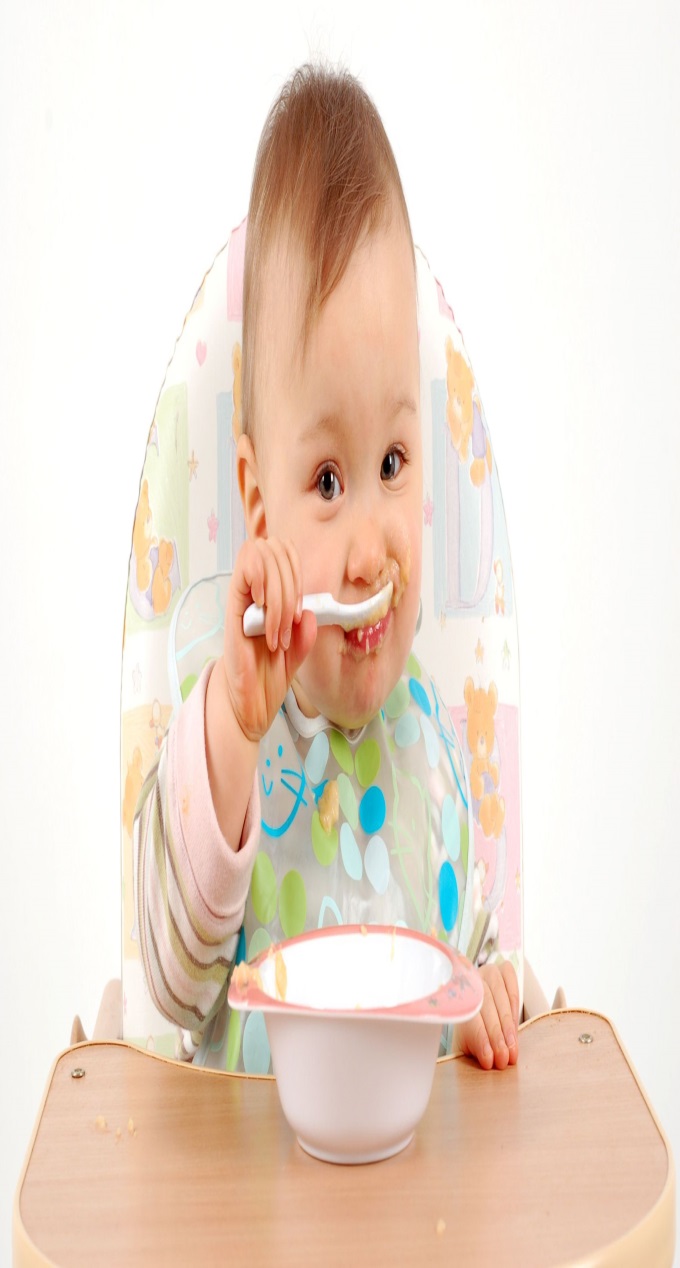 How can you tell if your baby is ready for solid foods? Look for these signs. Your baby: 

Can sit up with very little help 
Can hold her/his head up 
Opens her/his mouth when food is offered 
Is able to take food from a spoon and swallow it 
Can turn her/his head to refuse food 
Is six months old.
Starting Solid Foods
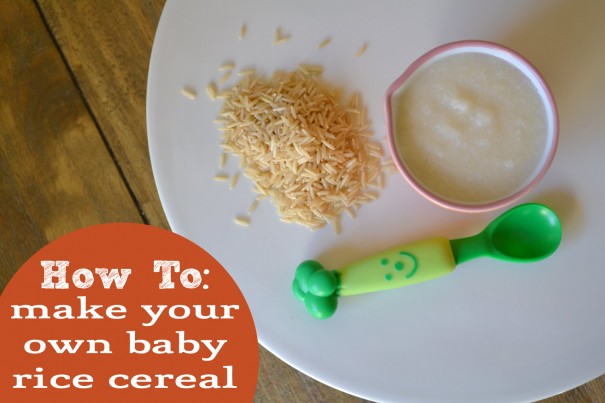 1- Choose plain infant Cereal with iron, not regular cereal. 
Start with infant  Rice Cereal.
Start with one spoon, then increase gradually.
For other kind of cereal wait until your baby is older.

2-  next, introduce Vegetables:  
Offer pureed or mashed vegetables. 
Try one vegetable at a time. 
Wait three to four days before trying a new vegetable. 
Offer vegetables separately. Do not mix them. So the baby can learn the taste of each vegetable.
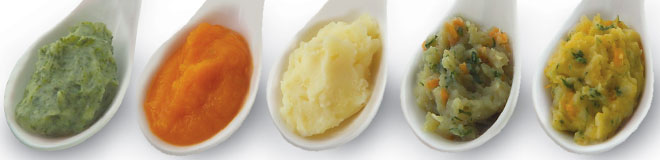 Starting Solid Foods
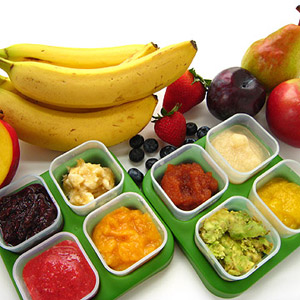 3- Fruits (Make sure to introduce vegetable before starting fruits)

Offer pureed or mashed Fruits. 
Try one fruit at a time. 
Wait three to four days before trying a new fruits. 
Offer fruits separately. Do not mix them. So the baby can learn the taste of each one.
Starting Solid Foods
As for juices,

Babies do not need juice to quench thirst. They get all the fluid they need from breast milk or formula. Think of juice as a food and not as a drink.
 
juice does not have fiber like fruit. So Fruit is a better choice. 

Choose 100% unsweetened fruit juice or reduced sodium (salt) vegetable juice. 

Give your baby no more than 2 oz (60 ml) of juice a day. Too much juice will fill your baby up. 

Serve juice in a plastic cup, not a bottle. Your baby may keep the bottle in her mouth for too long which can cause tooth decay.
Starting Solid Foods
4- Meat and Alternatives 

Meat, poultry, fish and alternatives are good sources of protein and iron.
Add one pureed meat or alternative at a time. 
Wait three to four days before you add a new one. 
Avoid processed meats such as wieners, salami, pepperoni, bologna, and sausages are not good because they are high in salt and fat. 

What about eggs? 
Eggs are a good source of protein, vitamins and minerals. 
Infants allowed to consume only egg yolks.
 egg whites and whole eggs may cause an allergic reaction if given at an early age.
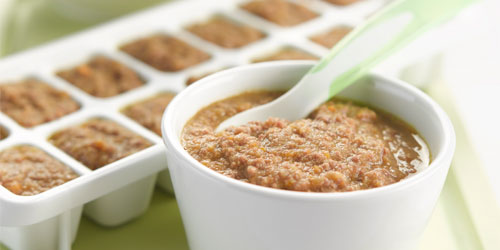 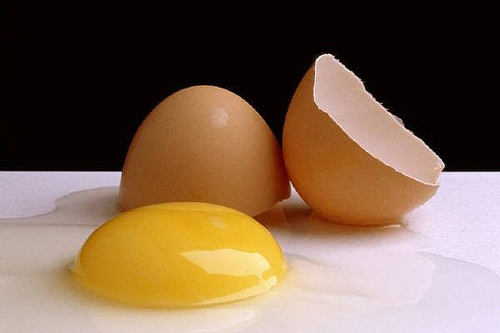 Starting Solid Foods
By one year of age, most babies should be eating a variety of foods from all four food groups of Food Pyramid for kids: 

Grain Products
Vegetables and Fruit 
Milk and Alternatives 
Meat and Alternatives
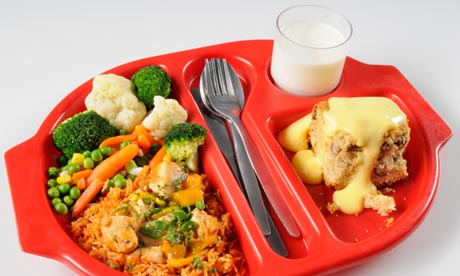 Nutrition Recommendation
Table 1. Nutrient intake recommended for young children (FAO, WHO)
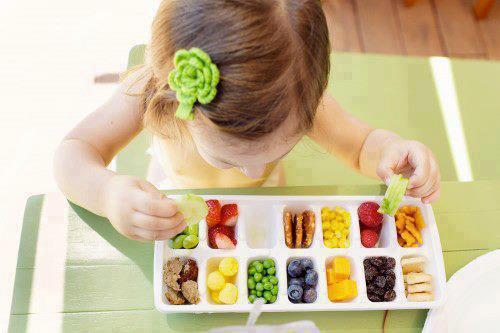 Most Common Nutrition Problems in Children
Failure to Thrive
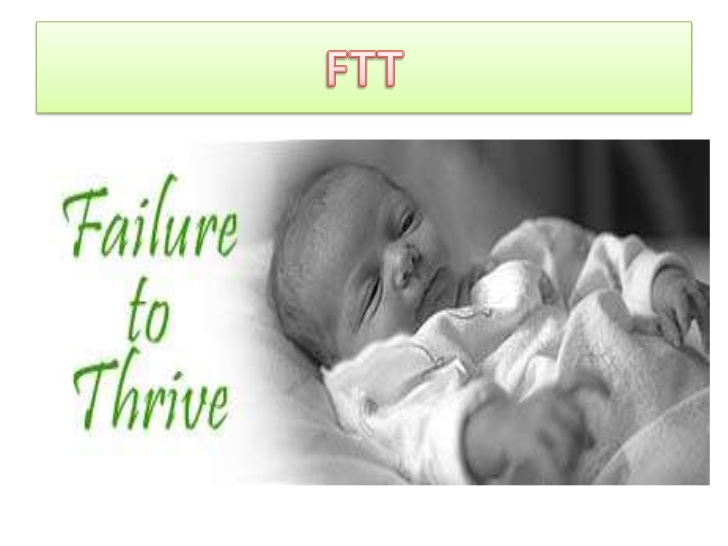 Failure to thrive is a term that refers to a child whose weight or weight gain is not in line with children of the same age. 

Children may appear much shorter or smaller than others, and normal development, such as puberty, may be delayed. 

While failure to thrive can be a symptom of medical conditions such as chromosome abnormalities, chronic infections and low birth weight, poor nutrition can also play a role. 

To treat failure to thrive that is due to a poor diet, it is essential to encourage a balanced high calorie high protein diet including fruits, vegetables as well.
Vitamin D Deficiency
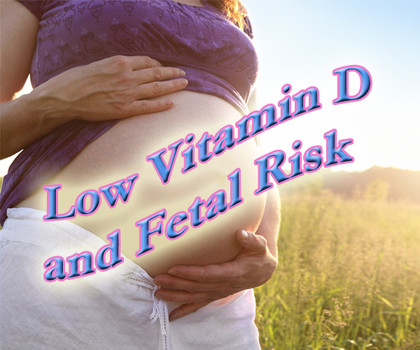 According to the American Academy of Pediatrics, most children do not receive the recommended daily intake of vitamin D, which plays an important role in bone growth and development. 
Breastfed infants are also at risk for vitamin D deficiency since breast milk contains only small amounts. 
In fact, breastfed infants who do not receive a vitamin D supplement are most likely to develop Rickets, a condition that causes soft and weak bones and is commonly observed in the first two years of life.
Vitamin D Deficiency
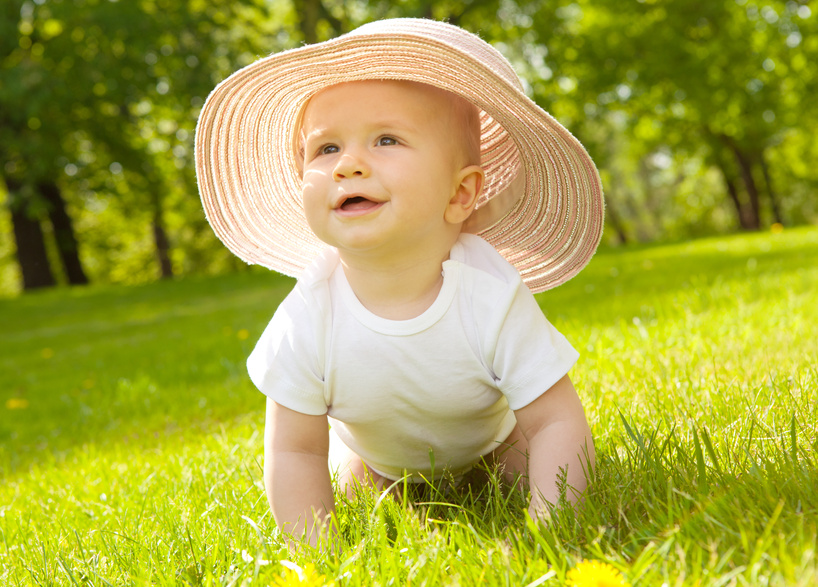 The body produces vitamin D during sunlight exposure (30 min/week undressed Or 2 hrs/week with cloth on). 

It can also be obtained from foods like fish, liver, cheese, egg yolks and fortified foods.
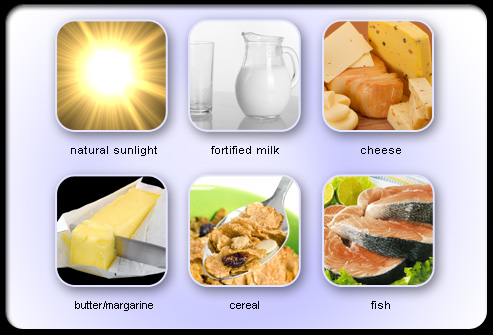 Iron Deficiency Anemia
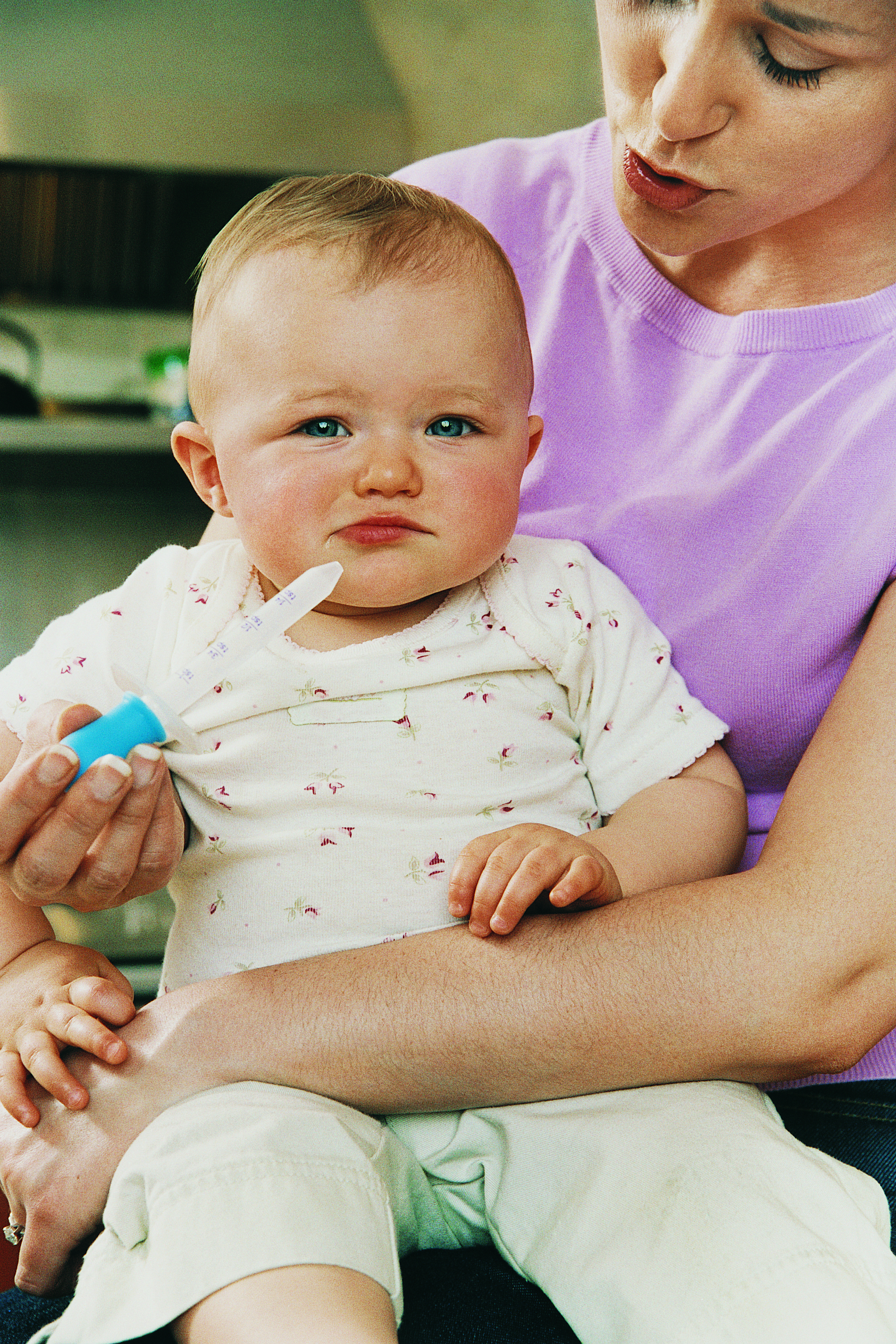 Iron deficiency anemia continues to affect infants and children and is one of the most common nutritional deficiencies in the United States. 

Breastfed babies older than four months who do not receive iron-fortified foods like cereals are at high risk. 

It often occurs in infants between the ages of 9 and 24 months, whose diet consists of a lot of milk and not a lot of iron-rich foods
Iron Deficiency Anemia (Cont.)
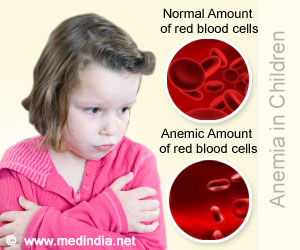 Due to increased iron needs, children under the age of 3 are particularly at risk for iron deficiency anemia (FamilyDoctor.org). 

Toddlers who drink more than 3 cups of milk per day may also suffer from iron-deficiency anemia since milk often replaces dietary iron sources.
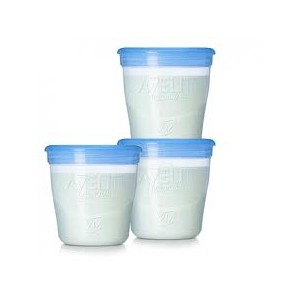 Calcium Deficiency
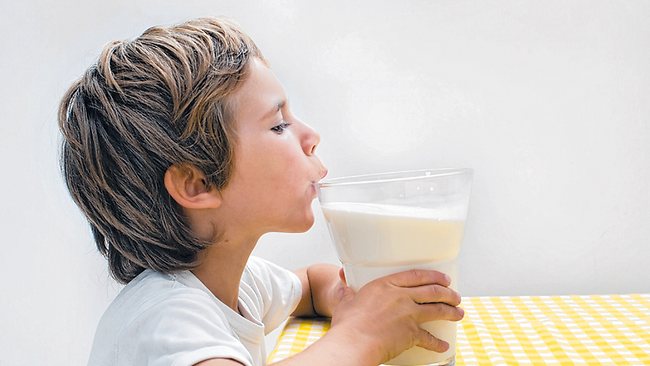 Low amounts of calcium can also contribute to the development of Rickets, although vitamin D deficiency is the more common underlying cause. Inadequate calcium intake also contributes to higher instances of bone fractures in children, according to the American Academy of Pediatrics. 

Adequate calcium intake decreases the risk of developing osteoporosis later in life since it increases total bone mass and strength. 

Infants, toddlers and young children usually receive enough calcium from their diet. 

Most of the research demonstrating calcium deficiency has concerned older children and adolescents since most bone formation occurs at this stage.
Allergy and Intolerance
Food allergies can be common in children, with the most typical allergies being eggs, milk and peanuts.
 
Gluten and lactose intolerances can also be a factor;
If the child has an allergy, this can affect his/her ability to get certain nutrients. 
For example, a milk allergy or lactose intolerance can affect the calcium intake of a child. 
In this case, nutrient supplements may be necessary.
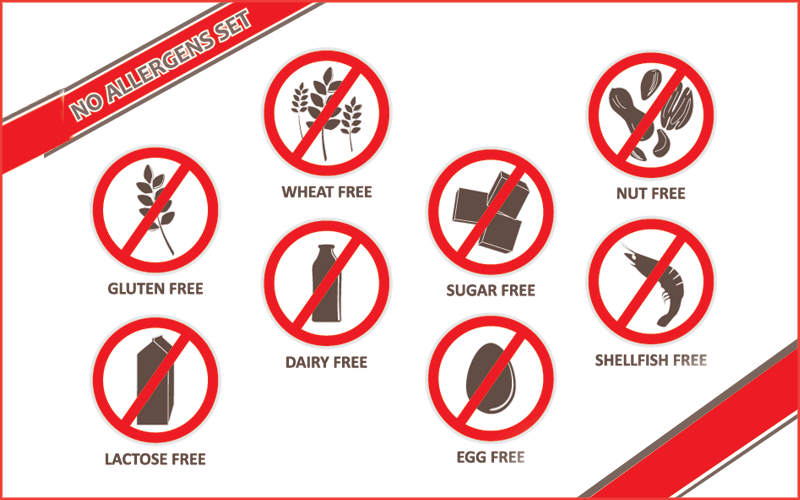 Food Refusal
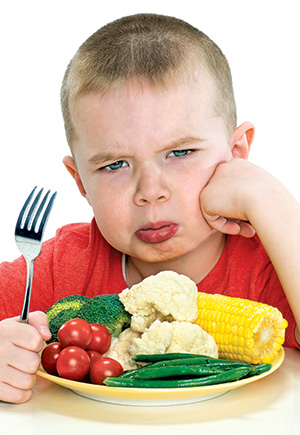 Food refusal is a big contributor to poor nutrition in children. 

Whether it is a dislike of certain colors or textures, some children are just picky. 

When a child refuses to eat a variety of foods and limits herself to only one food or food group, the National Institutes of Health refers to this as a food jag.

 Making a rule that the child must at least taste each food on the plate is a good way to work around this.

 Food habits will change with time and, eventually, the child will begin to try other foods.
Reasons for Feeding Disorders
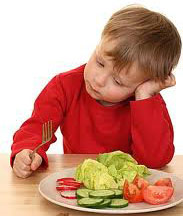 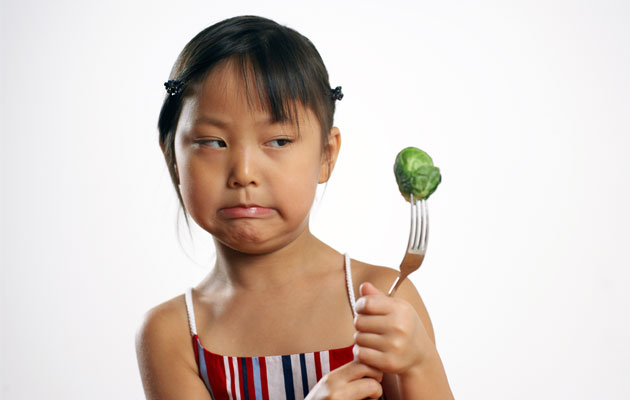 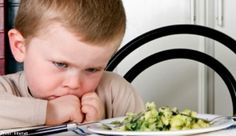 Feeding Disorders
Pediatric feeding disorders are more common, afflicting up to 10 % of all infants and children, according to published literature. 
The difference between a fussy (Picky) eater and a child with a feeding disorder is the impact the eating behavior has on a child’s physical and mental health,"
Children classified as having a feeding disorder do not consume enough calories and nutrients to promote healthy growth and development.

Feeding disorders typically develop for several reasons including: 
Medical 
Psychological
Behavioral 

No single factor accounts for a child's feeding difficulties. Rather, several factors interact to produce them.
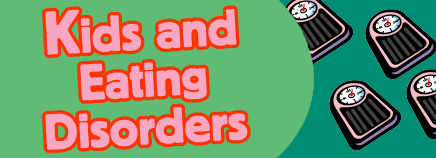 Medical Conditions
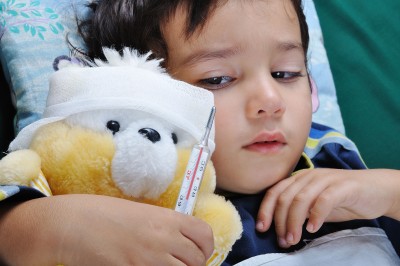 Gastroesophageal refux disease (GERD).
Gastrointestinal motility disorders.
Palate defects.
Failure to thrive.
Prematurity.
Oral Motor Dysfunction:
(dysfunctional swallow, dysphagia, oral motor dysphagia).
Esophagitis.
Gastritis.
Duodenitis.
Food allergies.
Delayed exposure to a variety of foods.
Short Bowel Syndrome (SBS).
Psychological and Behavioral
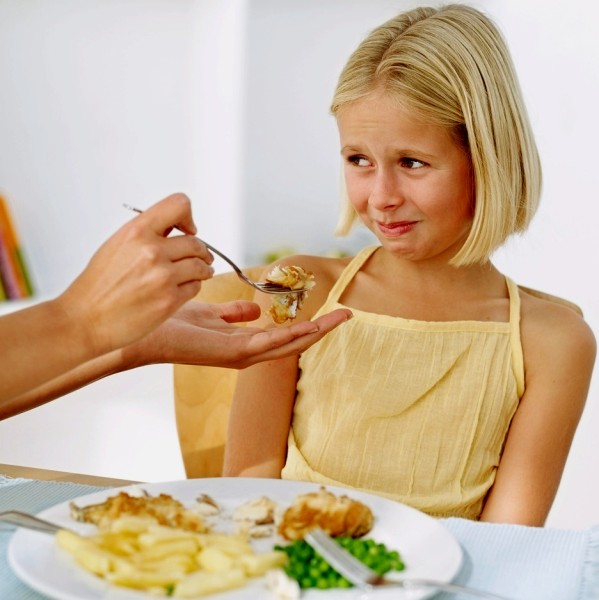 Trouble accepting and swallowing different food textures.
Throwing tantrums at mealtimes.
Refusing to eat certain food groups.
Refusing to eat any solids or liquids.
Choking, gagging or vomiting when eating.
Oral motor and sensory problems.
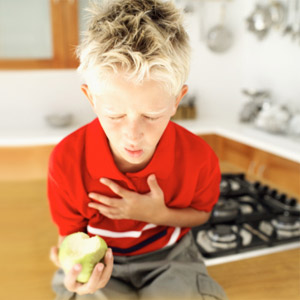 Consequences of Feeding Disorders
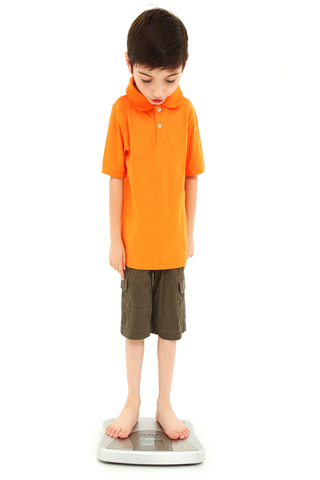 Children diagnosed with feeding disorders are at greater risk for compromised physical and cognitive development. 

Children with feeding disorders may also develop slower, experience behavioral problems and even fail to thrive. 

Severe feeding disorders can cause children to feel socially isolated and often put financial strains on families.
Evaluating feeding problems
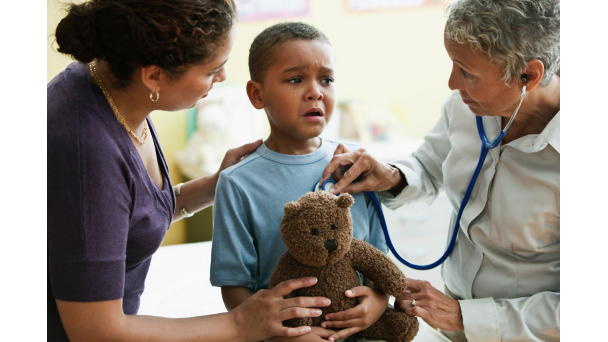 Five key elements should be considered in evaluating feeding disorders

How does the problem manifest? 
Is the child suffering from disease? 
Have the child’s weight and development been affected?
 What is the atmosphere during meals? 
Is the family under stress?

Family physicians are in a key position to detect problems early on, to make a differential diagnosis, to give practical advice to parents, and to initiate therapy.
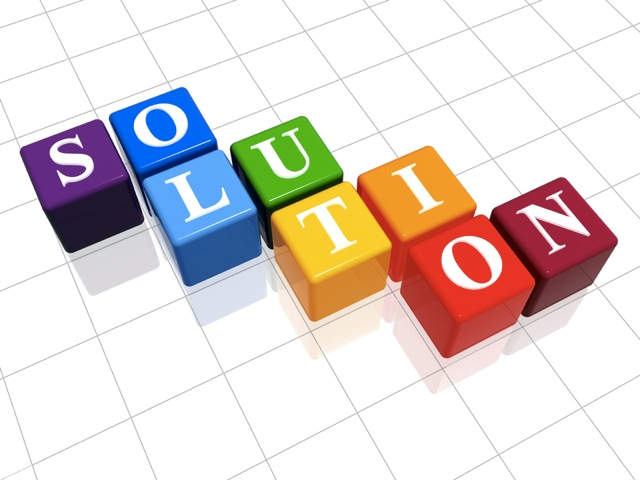 Preventions:
Parents/ Caregivers
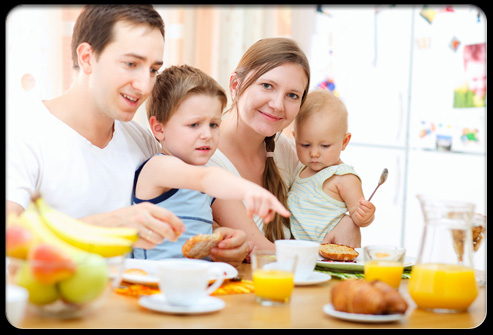 Parents should be taught management skills, such as: 
Setting clear time limits for meals,
Ignoring non-eating behaviour, and 
Using contingencies (active praising, positive reinforcement) to motivate children to meet the food-intake goals that have been set.
Important Tips for Parents for Pre- Scholars
Parents must schedule Family Meals regularly at a specific time. This will help children learn to have complete meals, rather than having quick mini-snacks. 

Set a good example (Role Model).

Add Fruit and Vegetables to their favorite foods, like pizzas or sandwiches.

Give them Fresh Fruit Juice to help them get their 5-a-day. But be careful - too much fruit juice can damage their teeth.

Keep trying them out on new things.

Children may not like a particular fruit or vegetable at first, but if you keep serving it again a few days later or for several time, they will try it.
Important Tips for Parents for Pre- Scholars
kids like to choose and so let them choose between good things.

Encourage children to have tiny tastes each time. Research shows that tiny tastes can help children to change their taste preferences.

Make it fun, for example: make fruit and vegetables into faces on their plates, or cut them into funky shapes, Turn 5-a-day into a game or challenge.

Get the children involved in the cooking. They’re more likely to try things they’ve had a hand in preparing.

Ask them to help pick fruit and vegetables at the supermarket.
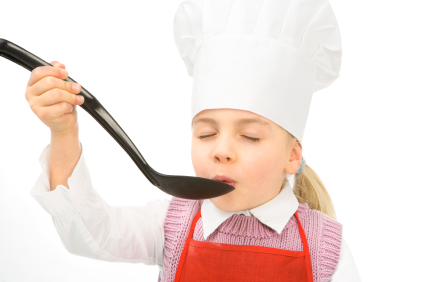 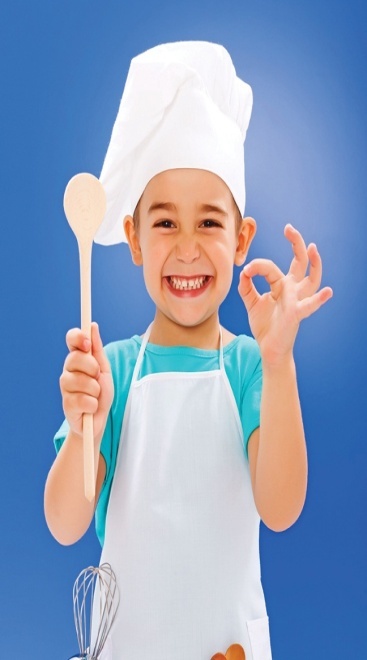 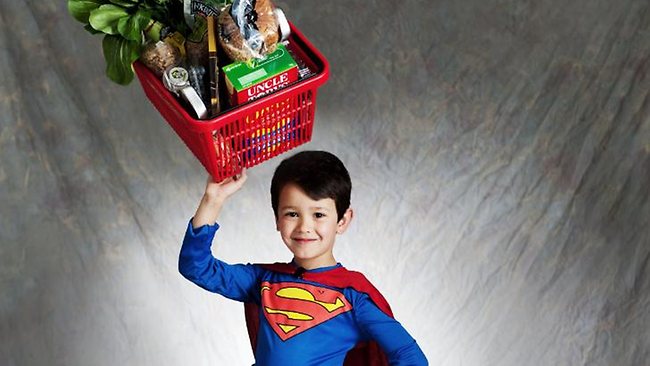 Don’t….
Don’t reward your children with food
Don’t force children to eat things - this will only create negative associations and discourage them from trying again in the future.
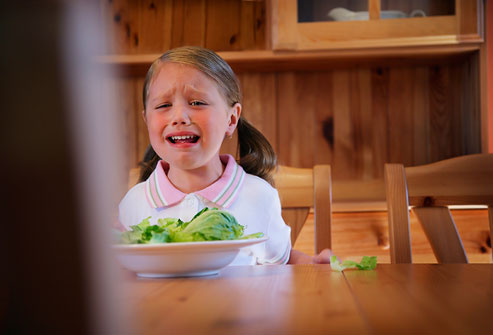 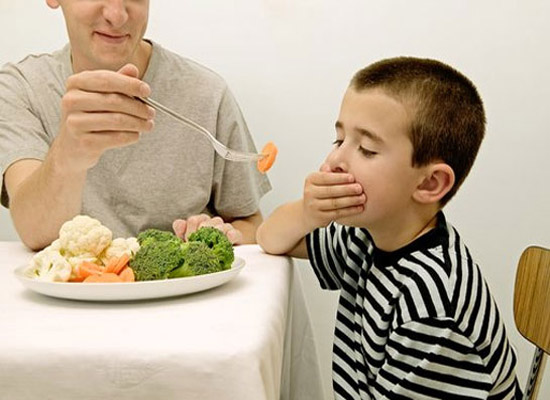 Remember:
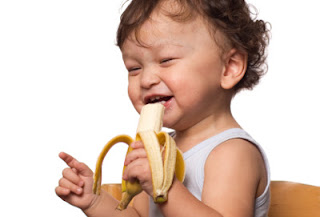 It is important to encourage healthy eating habits early because what you eat as a child may affect your health in later life.
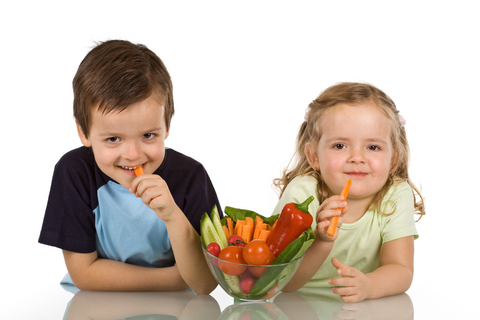 References
WHO. Nutrition: The World Health Organization's infant feeding recommendation. http://www.who.int/nutrition/topics/infantfeeding_recommendation/en/ 
Crawford N. Nutritional Issues That Affect Infants and Children. Last Updated: Aug 09, 2011 http://www.livestrong.com/article/512007-nutritional-issues-that-affect-infants-and-children/
Braconnier  D. 5 Common Nutrition Problems in Children. Last Updated: Oct 21, 2013. http://www.livestrong.com/article/519757-5-common-nutrition-problems-in-children/
Online Posting: http://www.kennedykrieger.org/patient-care/diagnoses-disorders/feeding-disorders
Claude A.  Bonnin B. Feeding problems of infants and toddlers. Can Fam Physician. Oct 10, 2006; 52(10): 1247–1251. 
Kennedy Krieger Expert Offers Ways to Distinguish Between Picky Eating and a Pediatric Feeding Disorder. September 19, 2011. http://www.kennedykrieger.org/overview/news/kennedy-krieger-expert-offers-ways-distinguish-between-picky-eating-and-pediatric-feed
Healthy Eating Tips for Children. http://www.buzzle.com/articles/nutrition-guide-for-children-healthy-eating-for-children.html
Any 
Questions !